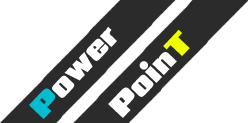 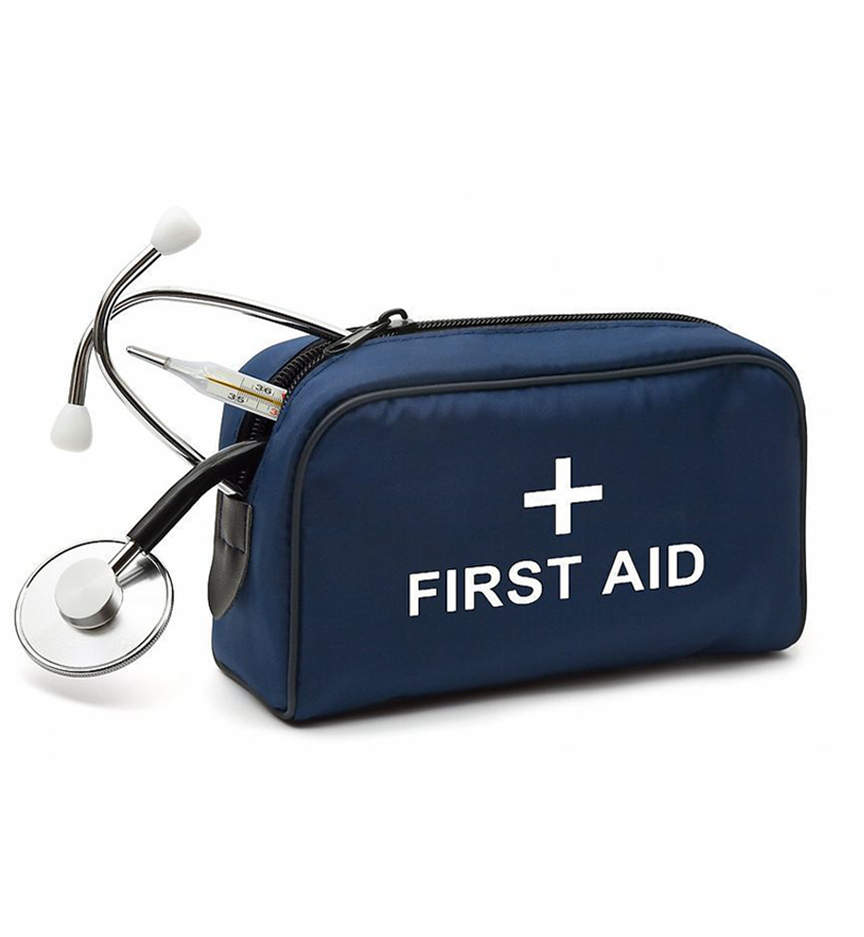 POWER POINT 模板
SUCCESS
HI-HOO
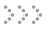 点击此处添加标题
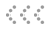 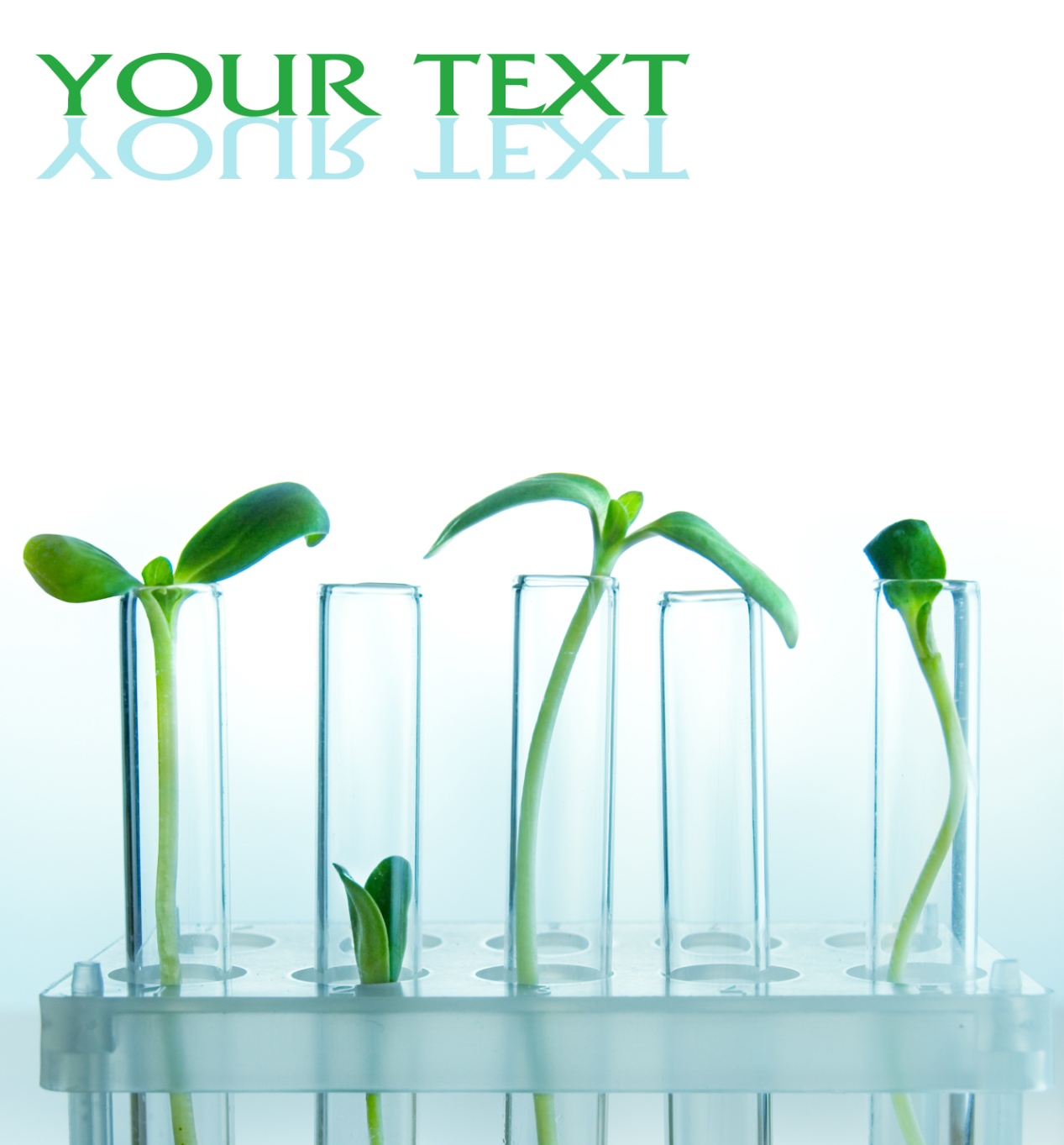 LIFE TIME
hi-hoo瀚合网络科技有限公司，专注为客户提供高质量的服务，坚持创新，不断提升发展，形成了以PPT专业制作为中心的综合性服务的供应商，以国际化的设计观和实务运作享誉业界。
http://www.ppthi-hoo.com
点击此处添加标题
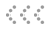 单击此处添加标题
单击此处添加标题
单击此处添加标题
单击此处添加标题
http://www.ppthi-hoo.com
Click to add
Click to add
Click to add
点击此处添加标题
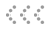 60%
75%
85%
http://www.ppthi-hoo.com
Click to add
点击此处添加标题
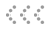 Hi-Hoo瀚合网络科技有限公司，专注为客户提供高质量的服务，坚持创新，不断提升发展，形成了以PPT专业制作为中心的综合性服务的供应商，以国际化的设计观和实务运作享誉业界。

Hi-hoo目前的核心业务主要为： 专业PPT制作、PPT模板/图表开发、动画演示开发和PPT设计、应用技能培训
http://www.ppthi-hoo.com
1
2
3
点击此处添加标题
单击此处添加标题
单击此处添加标题
单击此处添加标题
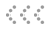 单击此处添加标题
单击添加文本 … …
单击添加文本 … …
单击添加文本 … …
http://www.ppthi-hoo.com
20% 单击添加文本
单击添加文本 23%
点击此处添加标题
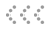 6% 单击添加文本
单击此处添加标题
单击添加文本 14%
11% 单击添加文本
单击添加文本 14%
12% 单击添加文本
http://www.ppthi-hoo.com
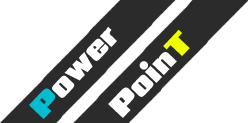 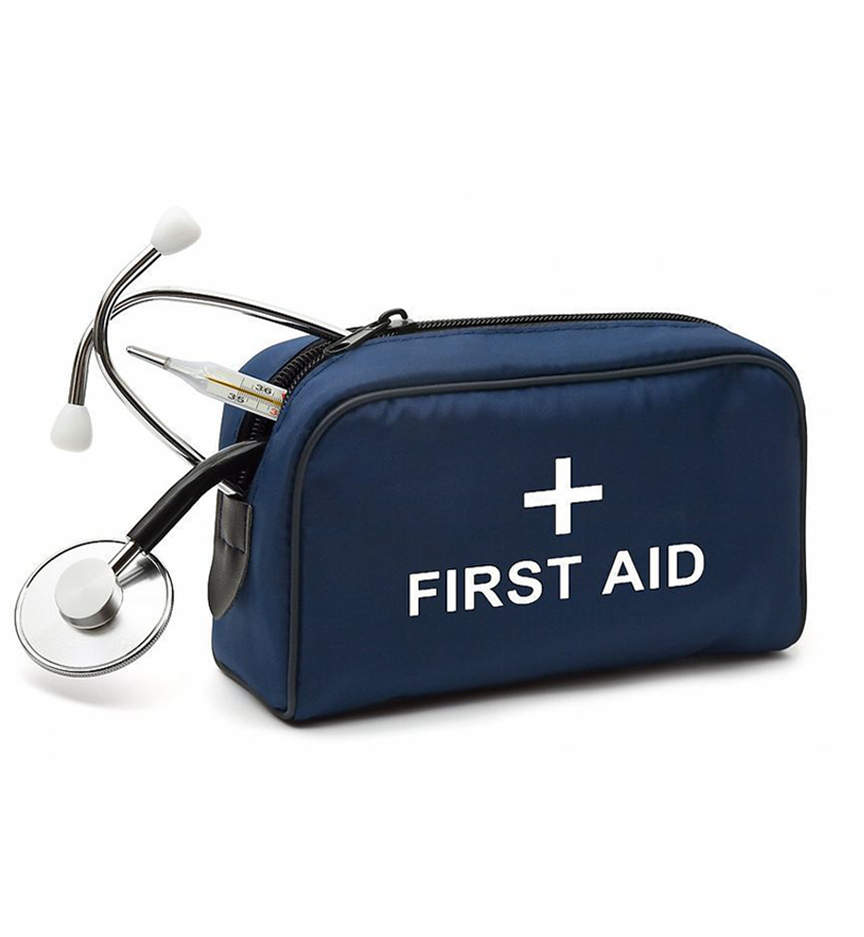 THANKS!
HI-HOO
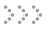